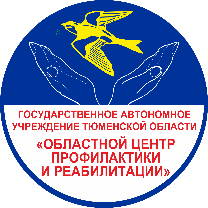 «Добрая воля – добрые дела – добрая жизнь!»
[Speaker Notes: © Copyright Showeet.com – Creative & Free PowerPoint Templates]
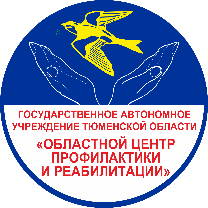 Профилактическое добровольчество:
Направления деятельности волонтеров в сфере профилактики употребления психоактивных веществ и пропаганды здорового образа жизни
2
[Speaker Notes: © Copyright Showeet.com – Creative & Free PowerPoint Templates]
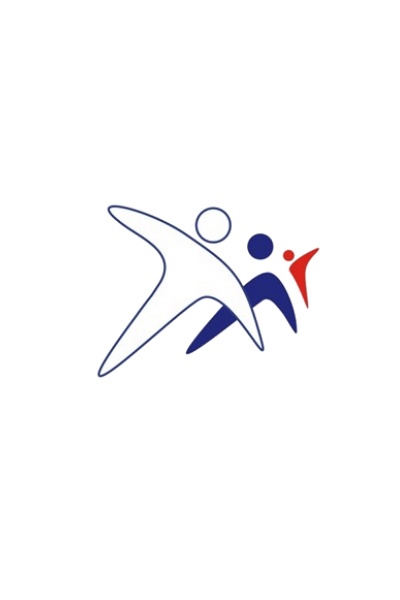 Координационный ресурсный центр поддержки добровольческого движения Тюменской области
11 опорных 
центров
26 муниципальных
 центров
10 студенческих штабов 
развития добровольчества
7 региональных 
проектов
6 федеральных
проектов
Культурное
Экологическое
Социальное
Медицинское
Гражданское
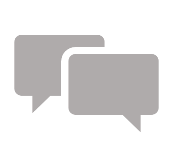 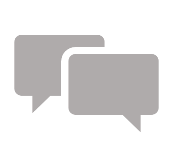 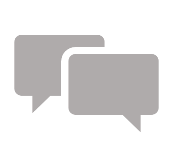 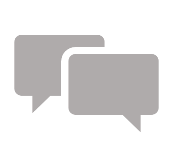 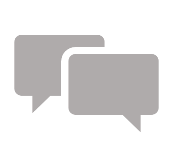 Работа с людьми, попавшими в трудную жизненную ситуацию
РДШ
Решение экологических проблем
Деятельность в сфере здравоохранения
Культурная деятельность
3
[Speaker Notes: © Copyright Showeet.com – Creative & Free PowerPoint Templates]
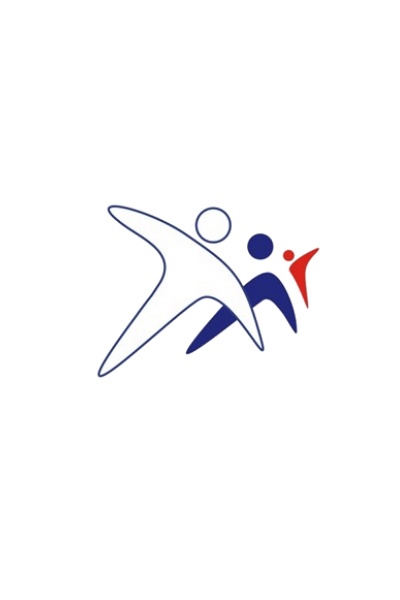 Координационный ресурсный центр поддержки добровольческого движения Тюменской области
11 опорных 
центров
26 муниципальных
 центров
10 студенческих штабов 
развития добровольчества
7 региональных 
проектов
6 федеральных
проектов
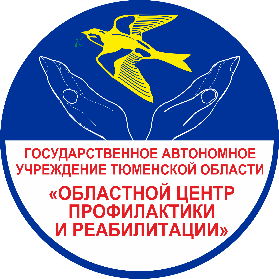 Опорный центр профилактического добровольчества
Гражданское
Профилактическое
603 отряда
13 603 мероприятия
17 778 чел.
26 МО
6 172 чел. прошло обучение
*А ВОЛОНТЁРЫ ПРОФИЛАКТИКИ ГДЕ?
4
[Speaker Notes: © Copyright Showeet.com – Creative & Free PowerPoint Templates]
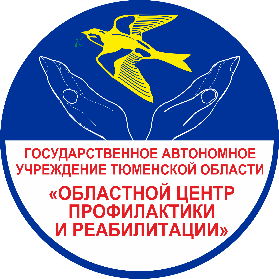 Проведение мероприятий по пропаганде здорового образа жизни:
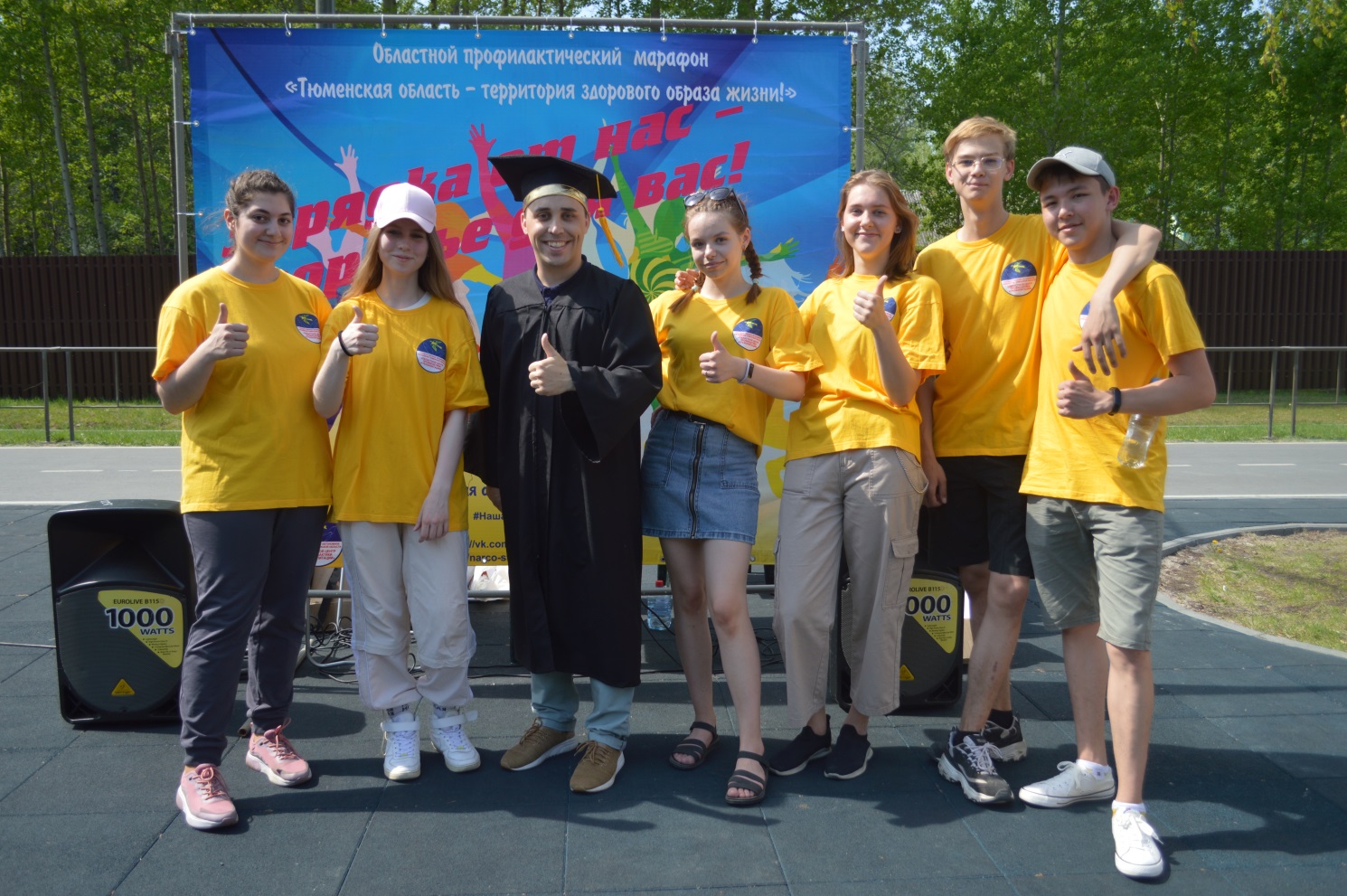 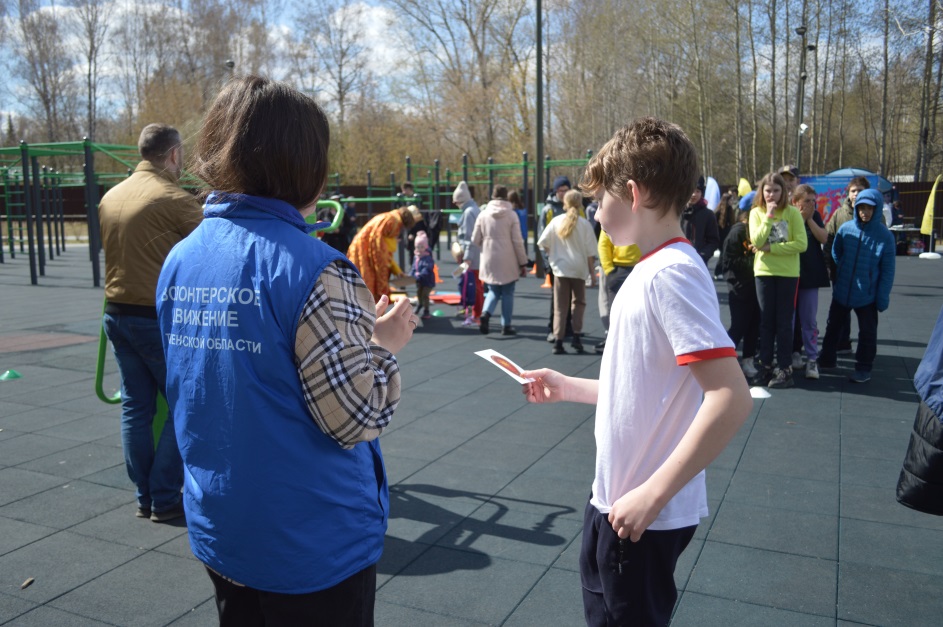 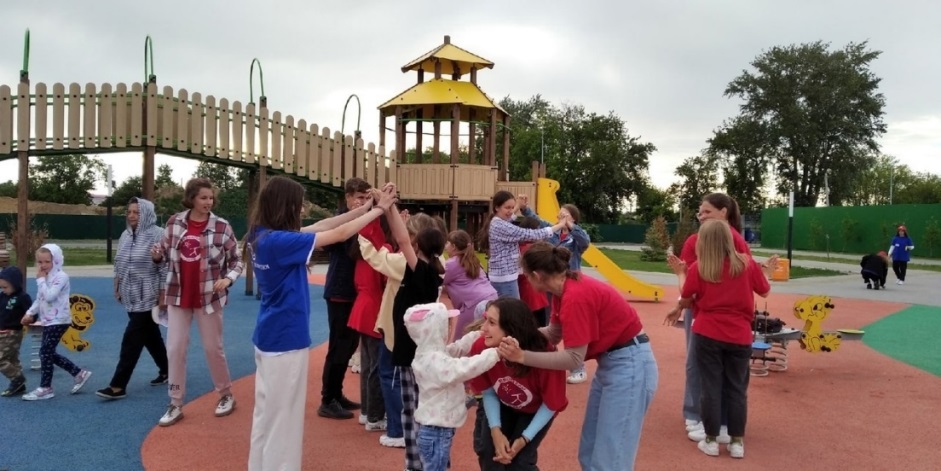 7 апреля – Всемирный день здоровья
3
[Speaker Notes: © Copyright Showeet.com – Creative & Free PowerPoint Templates]
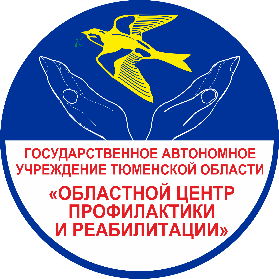 Проведение мероприятий по пропаганде здорового образа жизни:
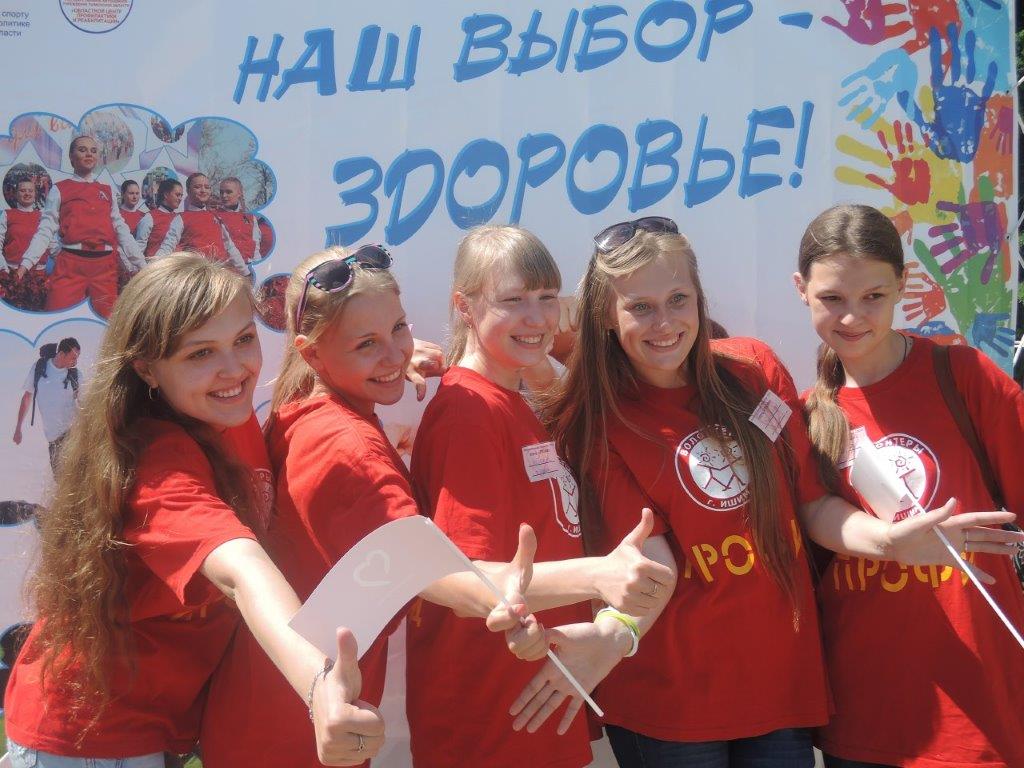 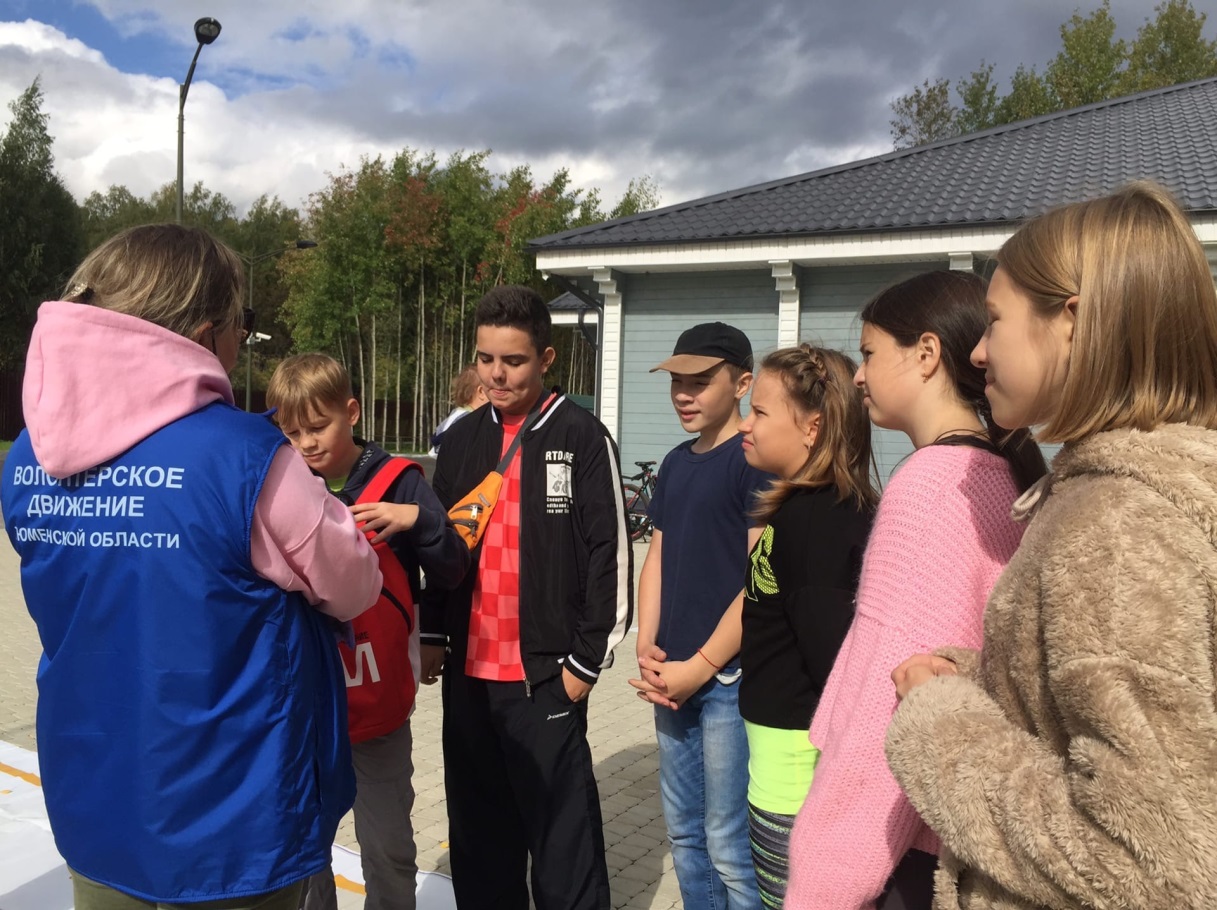 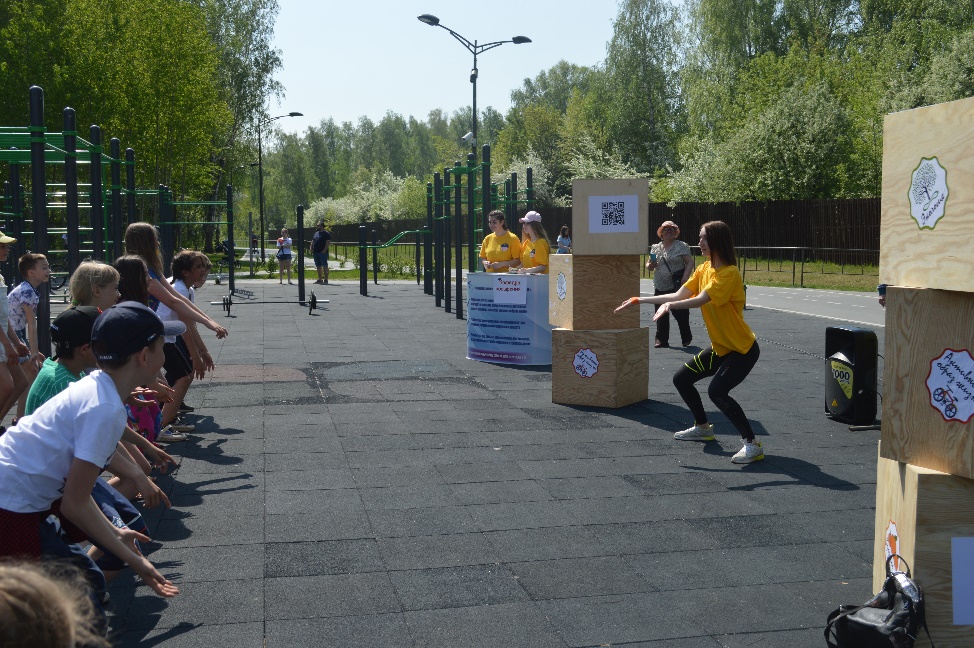 11 сентября – Всероссийский день трезвости
4
[Speaker Notes: © Copyright Showeet.com – Creative & Free PowerPoint Templates]
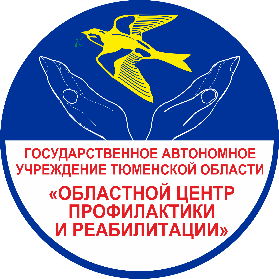 Проведение мероприятий по пропаганде здорового образа жизни:
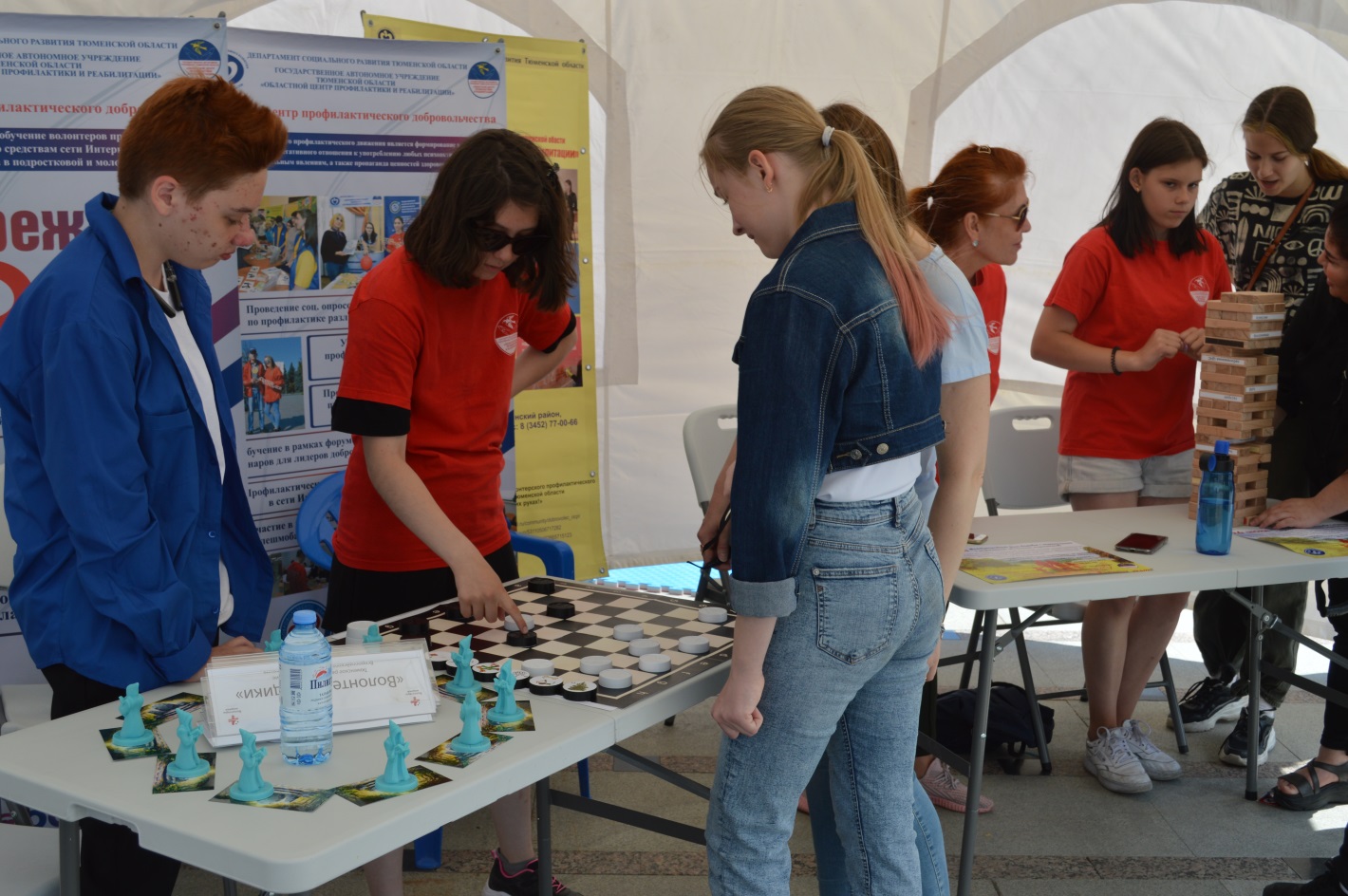 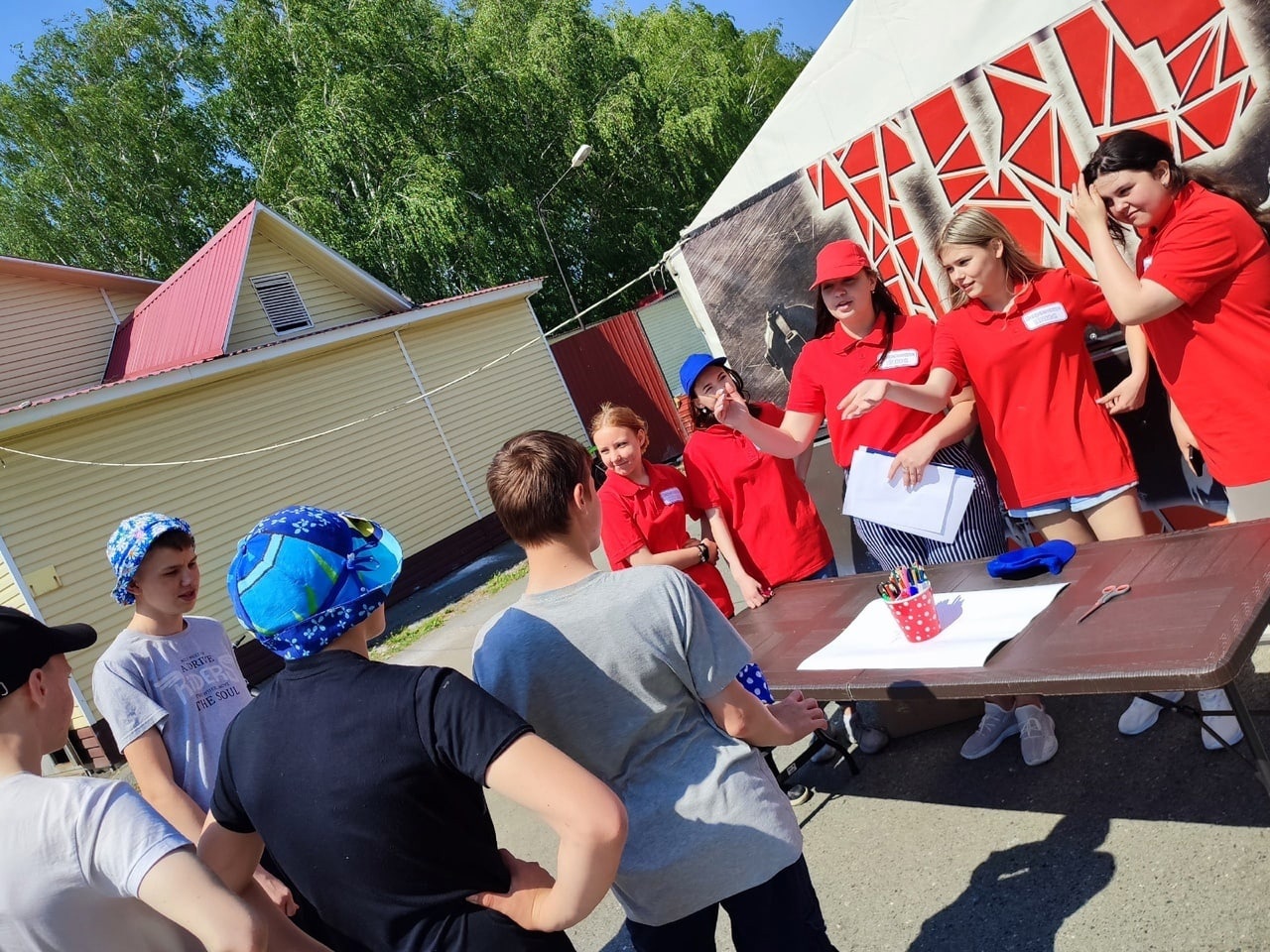 26 июня – Международный день борьбы с наркоманией и незаконным оборотом наркотиков
5
[Speaker Notes: © Copyright Showeet.com – Creative & Free PowerPoint Templates]
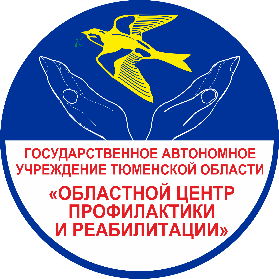 Проведение мероприятий по пропаганде здорового образа жизни:
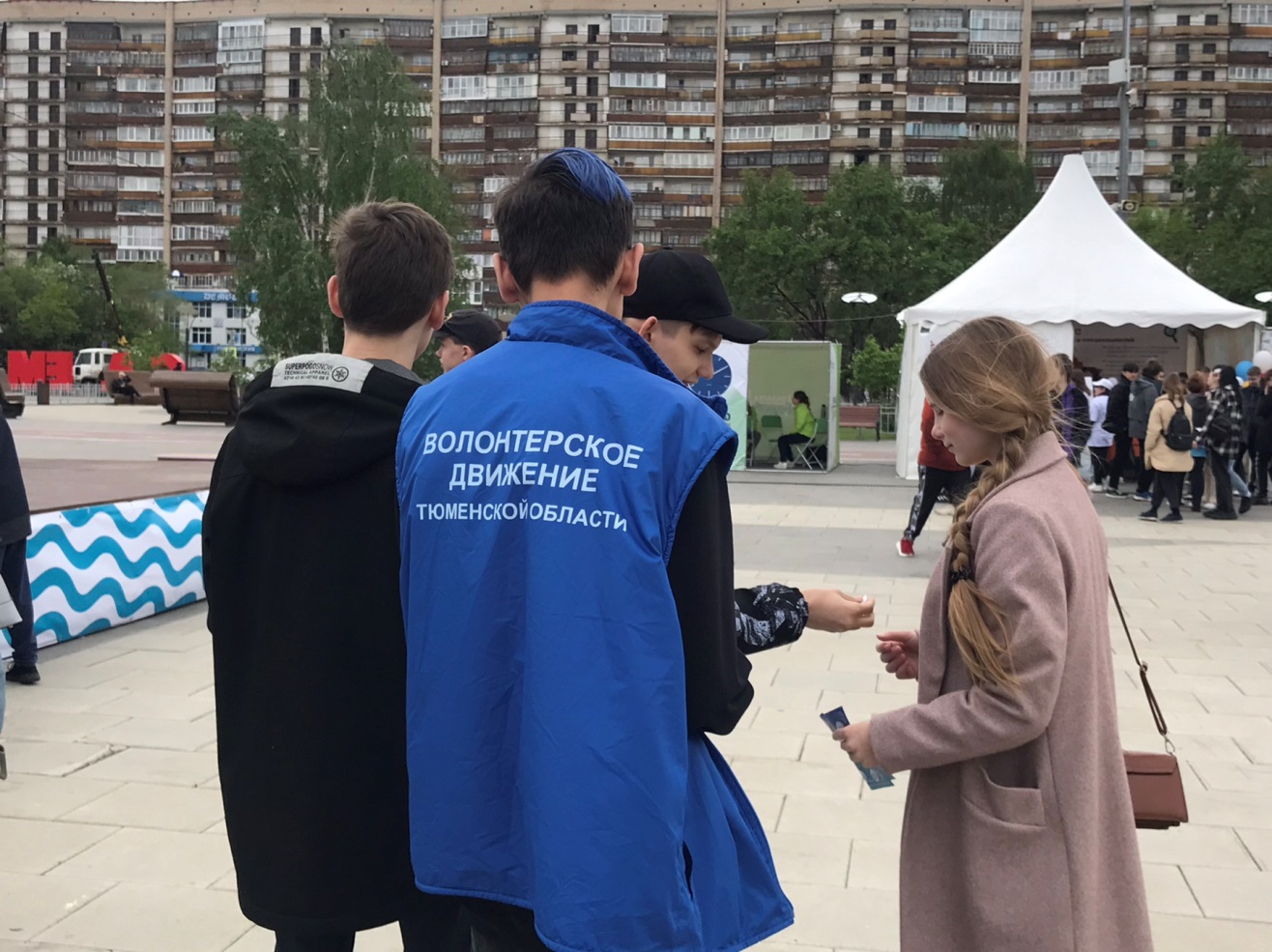 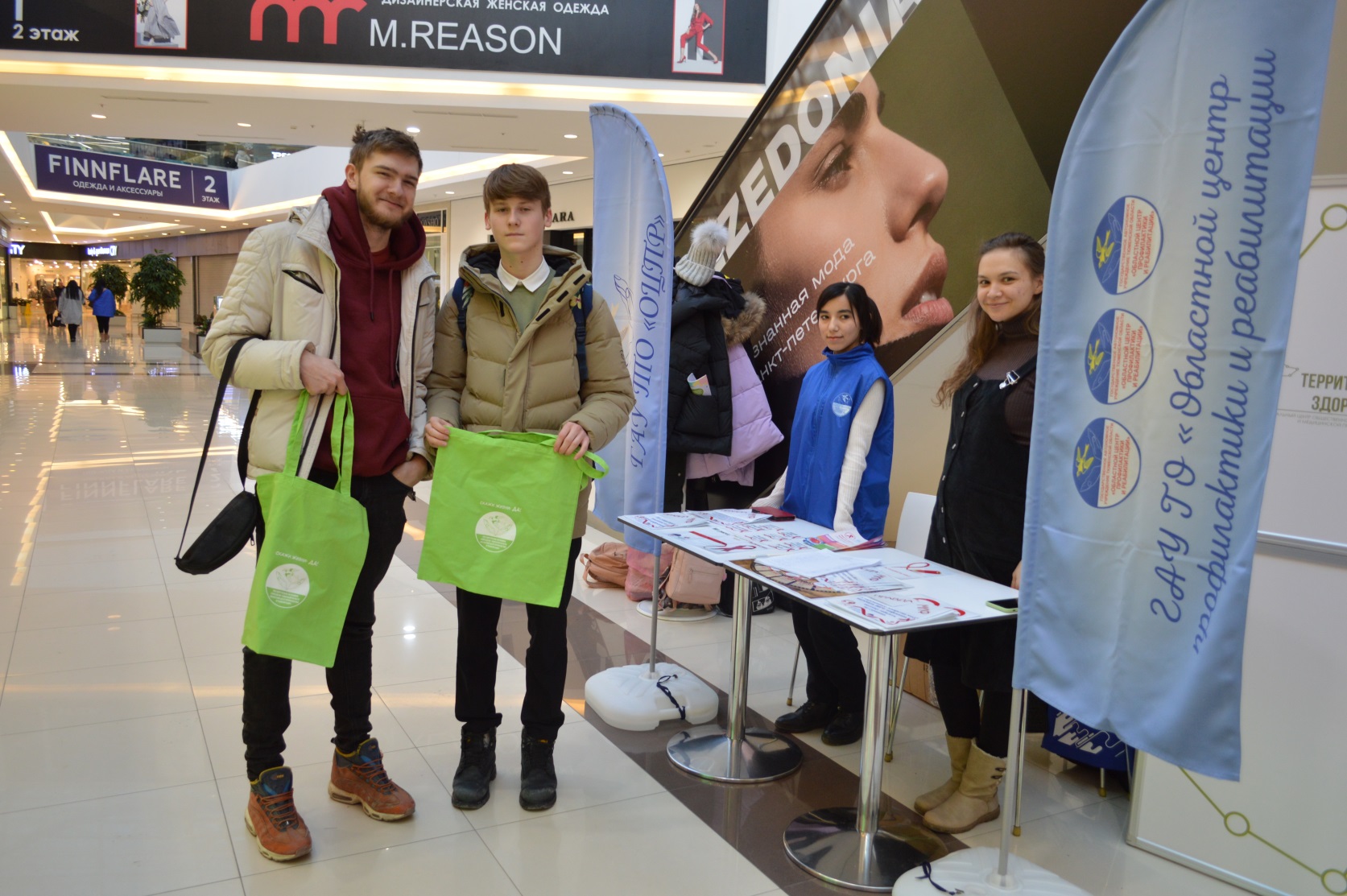 Третий четверг ноября – Международный день отказа от курения
6
[Speaker Notes: © Copyright Showeet.com – Creative & Free PowerPoint Templates]
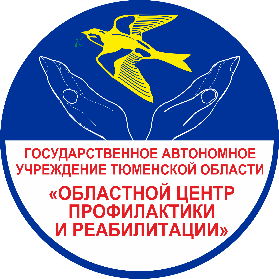 Распространение профилактических листовок и проведение опросов населения:
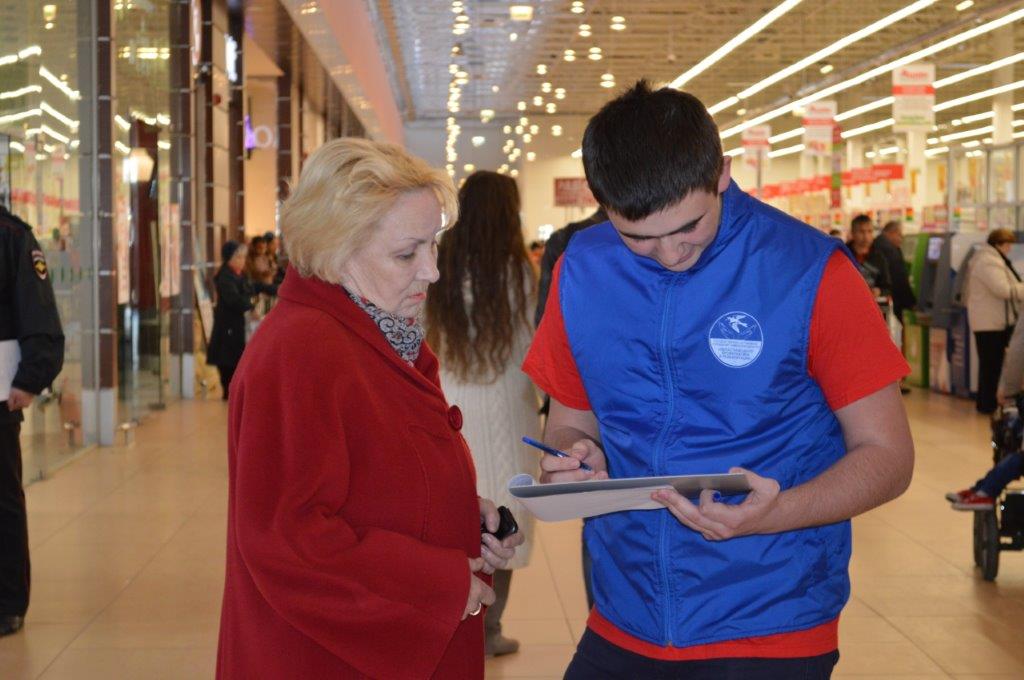 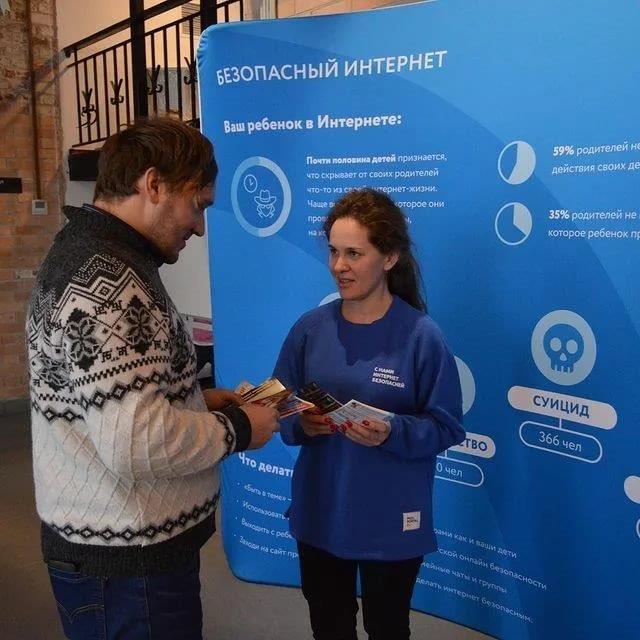 7
[Speaker Notes: © Copyright Showeet.com – Creative & Free PowerPoint Templates]
Совместные акции и рейды с сотрудниками Госавтоинспекции и участковыми полиции
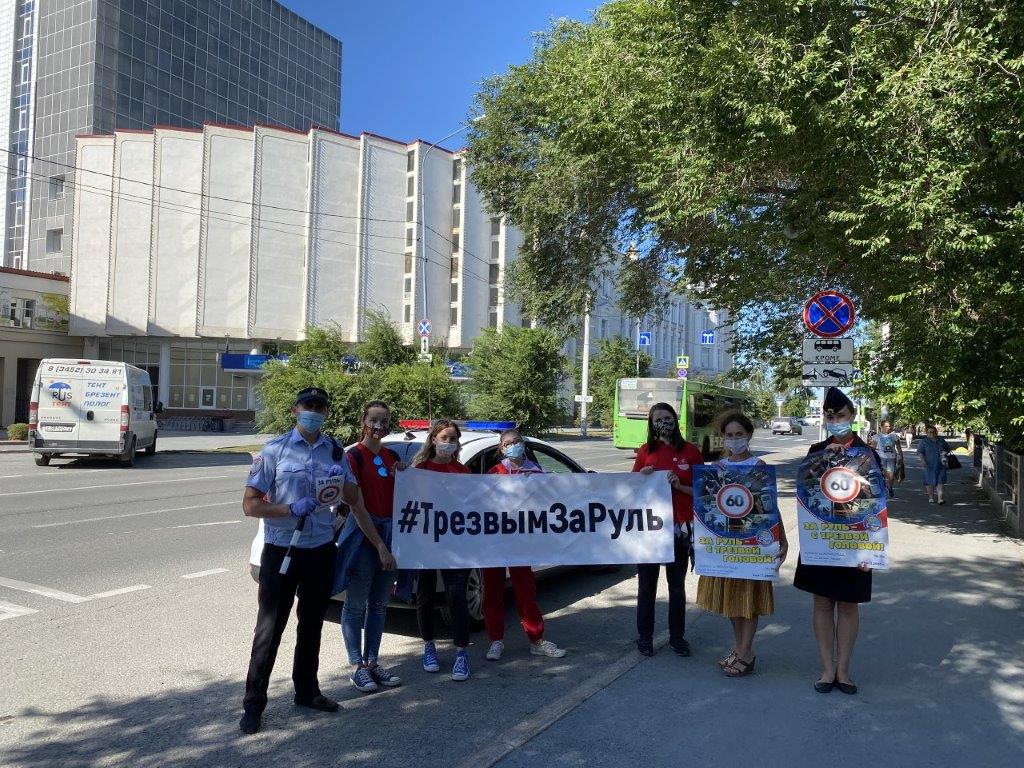 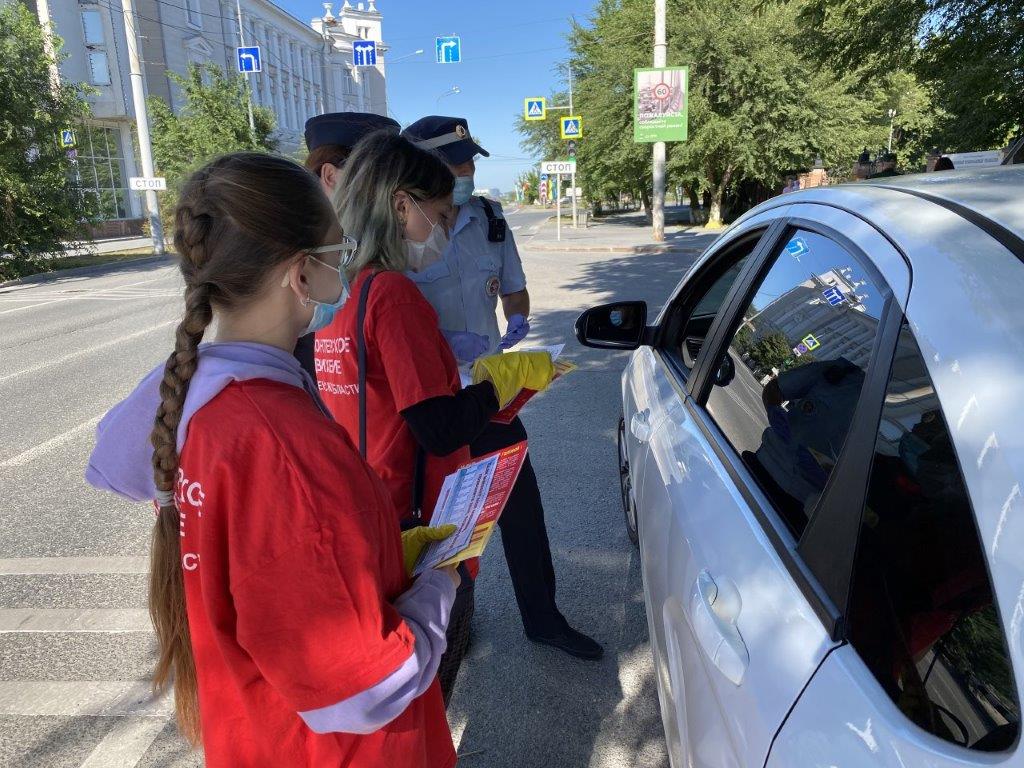 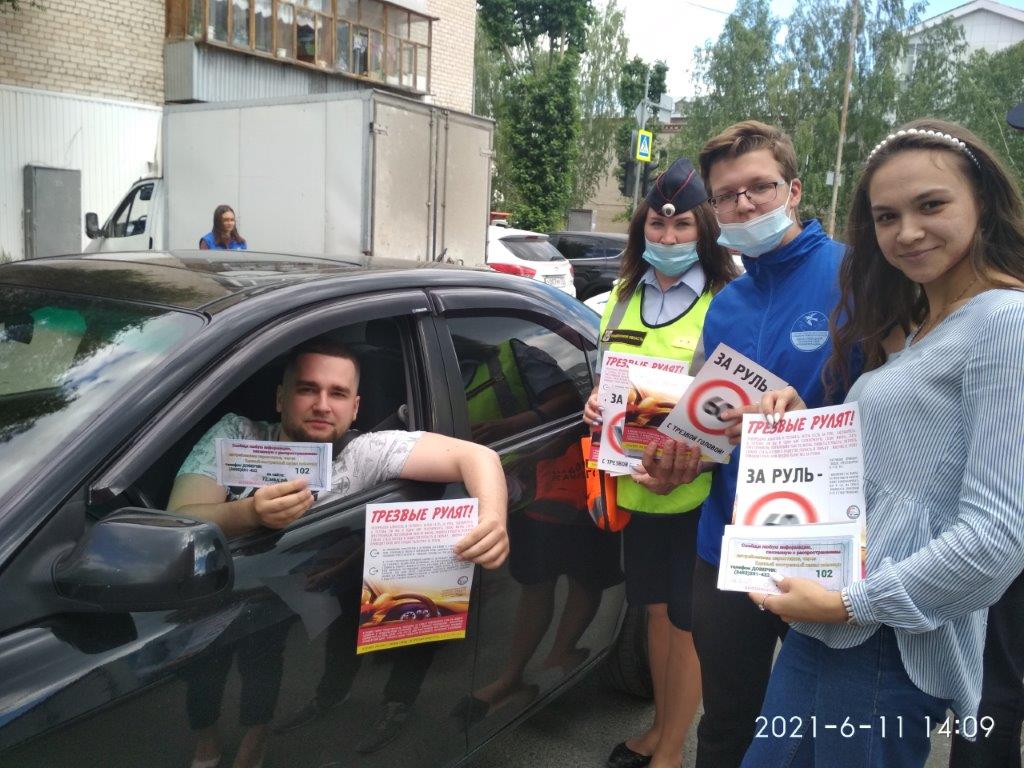 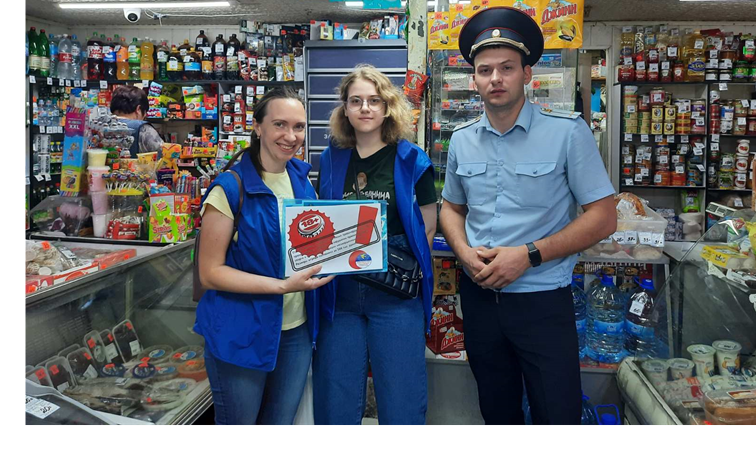 10
[Speaker Notes: © Copyright Showeet.com – Creative & Free PowerPoint Templates]
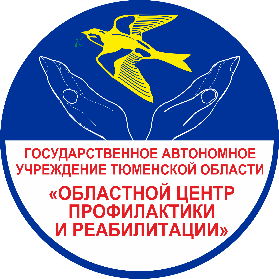 «Киберпатруль»: проект по
 противодействию распространению в сети Интернет противоправной информации
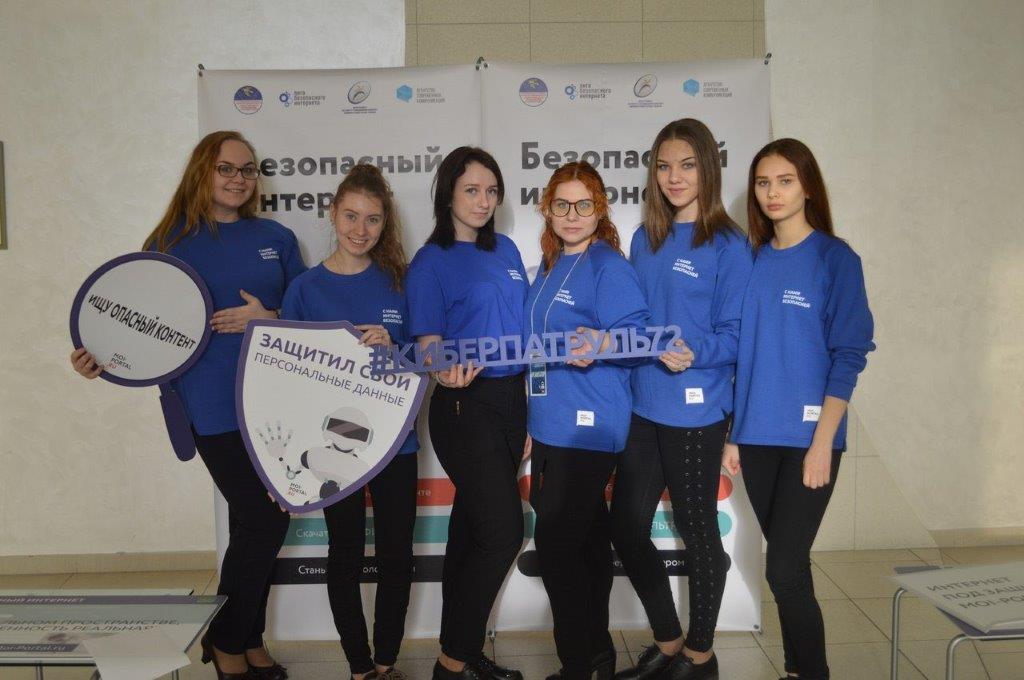 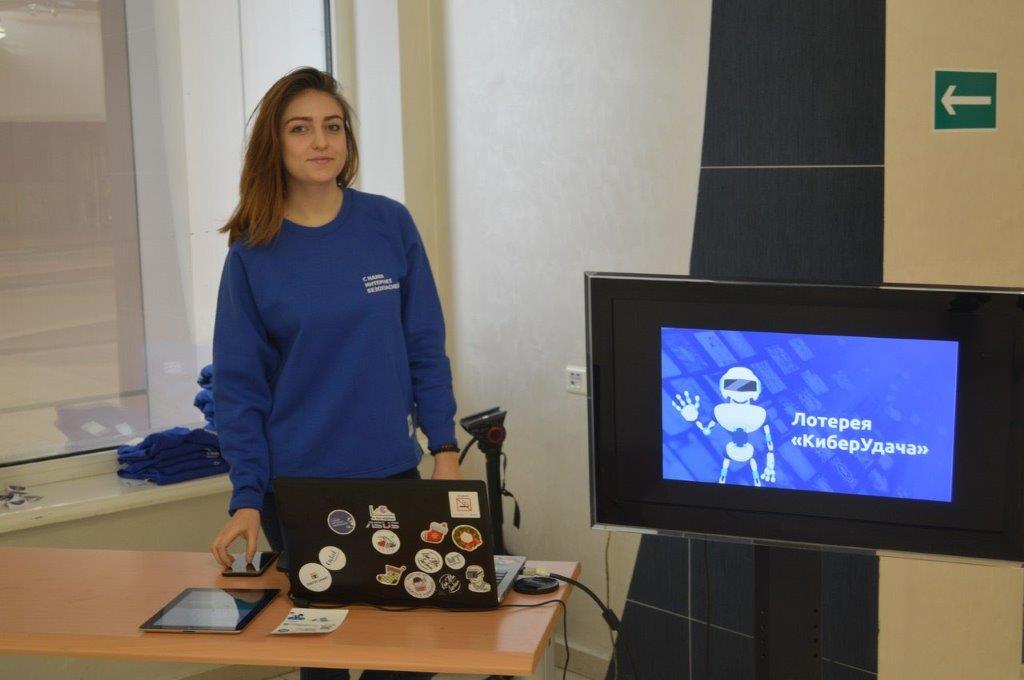 11
[Speaker Notes: © Copyright Showeet.com – Creative & Free PowerPoint Templates]
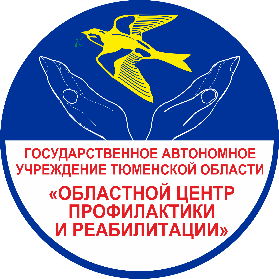 Проверка общественных мест на наличие фильтров для безопасного выхода в Интернет
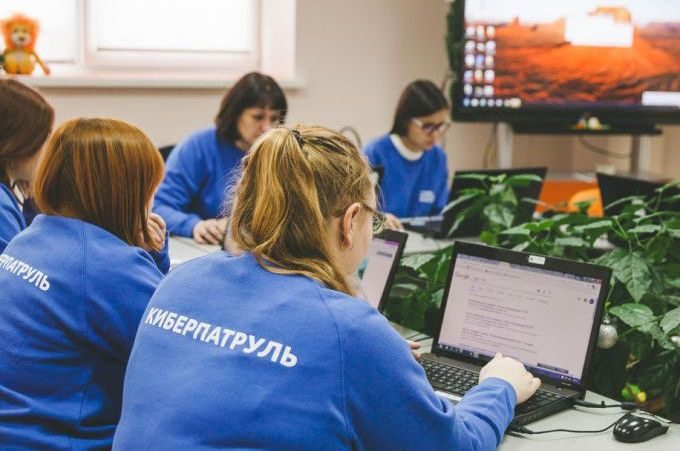 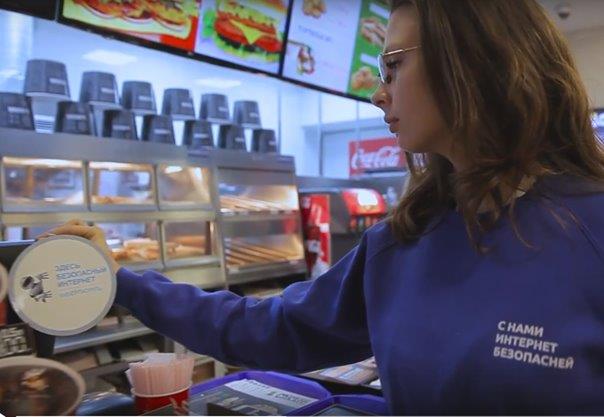 Выявление интернет-ресурсов с запрещенной информацией
12
[Speaker Notes: © Copyright Showeet.com – Creative & Free PowerPoint Templates]
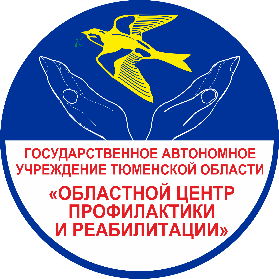 Выявление и уничтожение рекламы наркотиков на зданиях и различных сооружениях
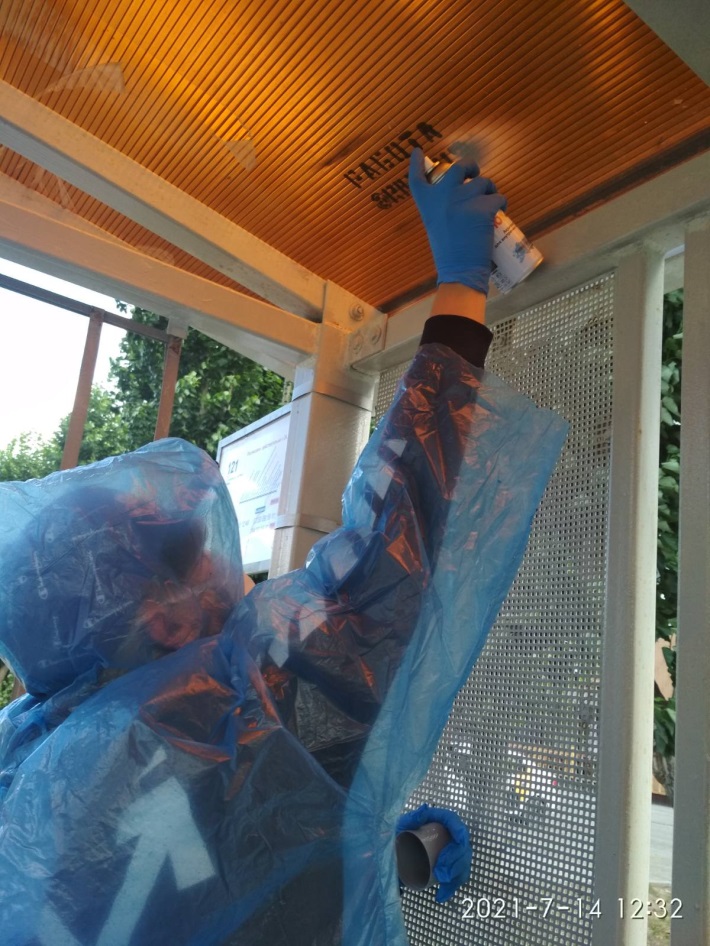 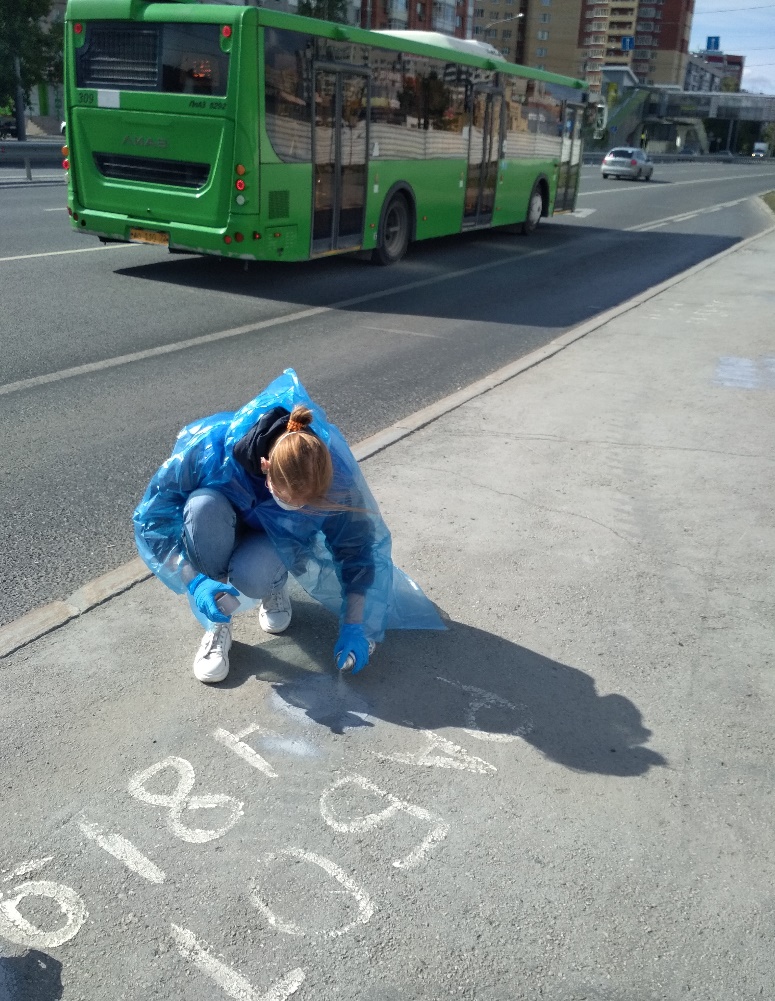 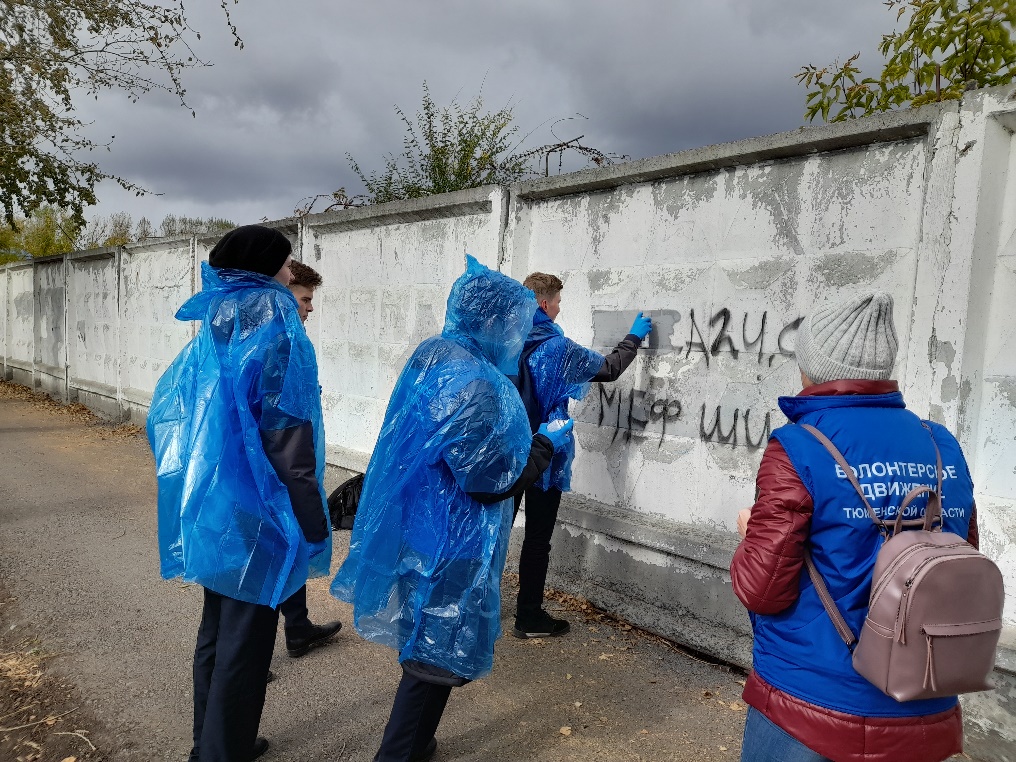 13
[Speaker Notes: © Copyright Showeet.com – Creative & Free PowerPoint Templates]
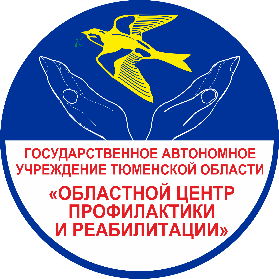 «Стараясь о счастье других, мы находим свое собственное счастье»философ Платон
12
[Speaker Notes: © Copyright Showeet.com – Creative & Free PowerPoint Templates]
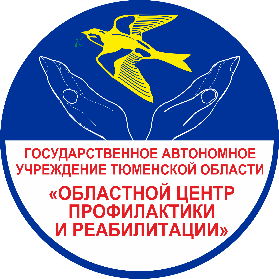 «Чем человек умнее и добрее, тем больше он замечает добро в людях»Блез Паскаль
13
[Speaker Notes: © Copyright Showeet.com – Creative & Free PowerPoint Templates]
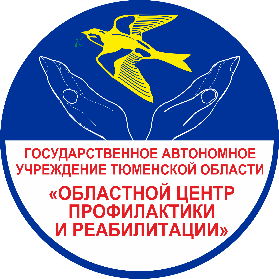 «Истинная доброта заключается в благожелательном отношении к людям»Жан Жак Руссо
14
[Speaker Notes: © Copyright Showeet.com – Creative & Free PowerPoint Templates]
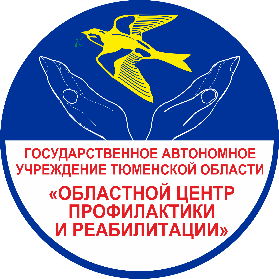 «Чтобы оценить доброту в человеке, надо иметь некоторую долю этого качества в самом себе»Вильям Шекспир
15
[Speaker Notes: © Copyright Showeet.com – Creative & Free PowerPoint Templates]